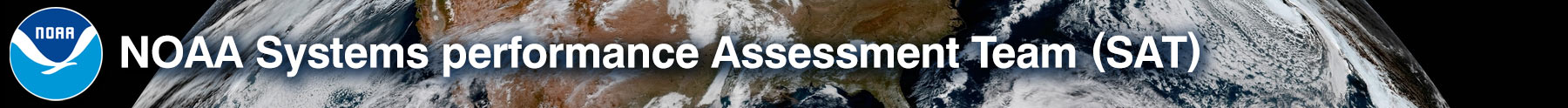 An Overview of Microwave Imagers
Stacy Bunin
RTi
Microwave Imagers
June 2, 2021
1
Background of Microwave Imagers
Definition of Microwave Imager: A high enough spatial resolution passive microwave sensor, with select frequencies appropriate for the traditional imaging parameters
Examples:
2
Microwave Imager Details
3
Discussion Topics
What are the high priority microwave imager based products?
What spatial resolution, spatial coverage, refresh rate (at the poles and outside the poles), latency, and polarimetric channels that should be driving microwave imagers?
4